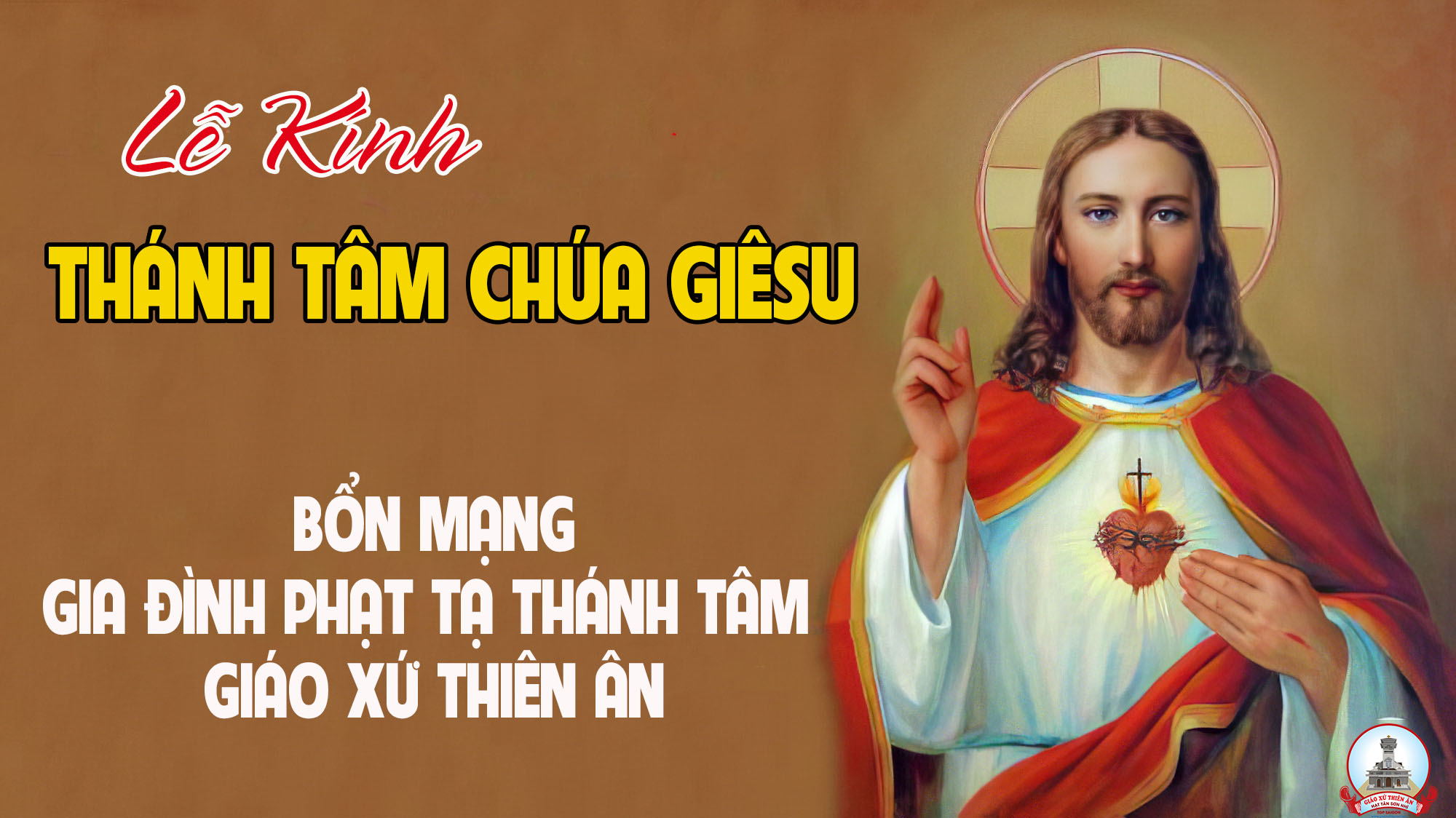 Ca Nhập Lễ
VỀ NƠI ĐÂY
Đk: Chúng con về nơi đây dâng ngàn tiếng ca, chúng con về nơi đây để tạ ơn Thiên Chúa. Qua bao tháng năm mong chờ, say sưa thánh ân vô bờ, được cùng nhau bên Chúa thỏa lòng con ước mơ.
Tk1: Với tiếng hát rạo rực niềm tin, với ánh mắt đọng lời nguyện xin, chúng con dâng muôn ngàn ý tình. Từng lời kinh hay từng cuộc sống, cùng hòa chung trong tình hiệp nhất, nguyện dâng lên Thiên Chúa tình thương.
Đk: Chúng con về nơi đây dâng ngàn tiếng ca, chúng con về nơi đây để tạ ơn Thiên Chúa. Qua bao tháng năm mong chờ, say sưa thánh ân vô bờ, được cùng nhau bên Chúa thỏa lòng con ước mơ.
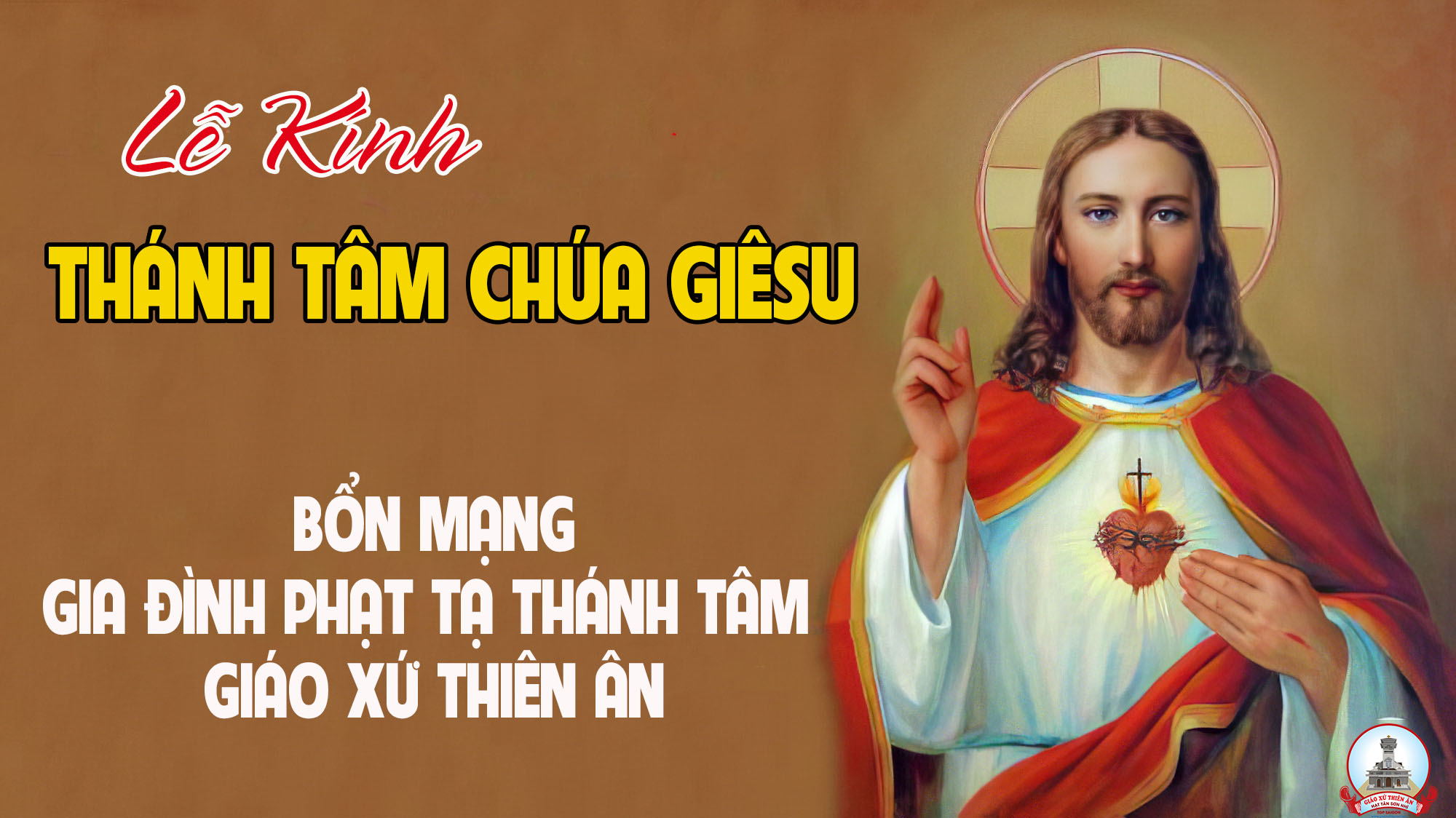 KINH VINH DANH
Chủ tế: Vinh danh Thiên Chúa trên các tầng trời.A+B: Và bình an dưới thế cho người thiện tâm.
A: Chúng con ca ngợi Chúa.
B: Chúng con chúc tụng Chúa. A: Chúng con thờ lạy Chúa. 
B: Chúng con tôn vinh Chúa.
A: Chúng con cảm tạ Chúa vì vinh quang cao cả Chúa.
B: Lạy Chúa là Thiên Chúa, là Vua trên trời, là Chúa Cha toàn năng.
A: Lạy con một Thiên Chúa,            Chúa Giêsu Kitô.
B: Lạy Chúa là Thiên Chúa, là Chiên Thiên Chúa là Con Đức Chúa Cha.
A: Chúa xóa tội trần gian, xin thương xót chúng con.
B: Chúa xóa tội trần gian, xin nhậm lời chúng con cầu khẩn.
A: Chúa ngự bên hữu Đức Chúa Cha, xin thương xót chúng con.
B: Vì lạy Chúa Giêsu Kitô, chỉ có Chúa là Đấng Thánh.
Chỉ có Chúa là Chúa, chỉ có Chúa là đấng tối cao.
A+B: Cùng Đức Chúa Thánh Thần trong vinh quang Đức Chúa Cha. 
Amen.
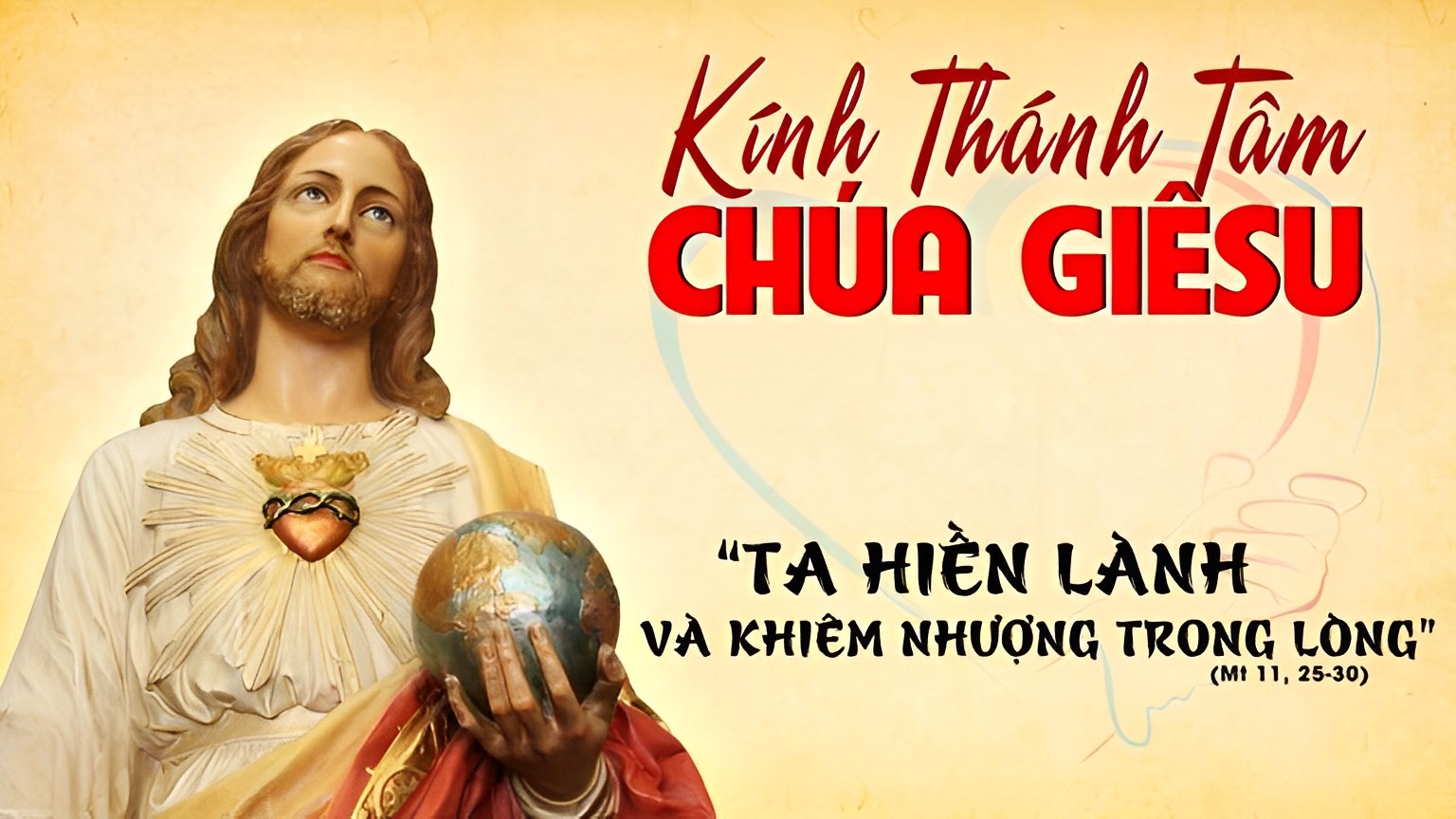 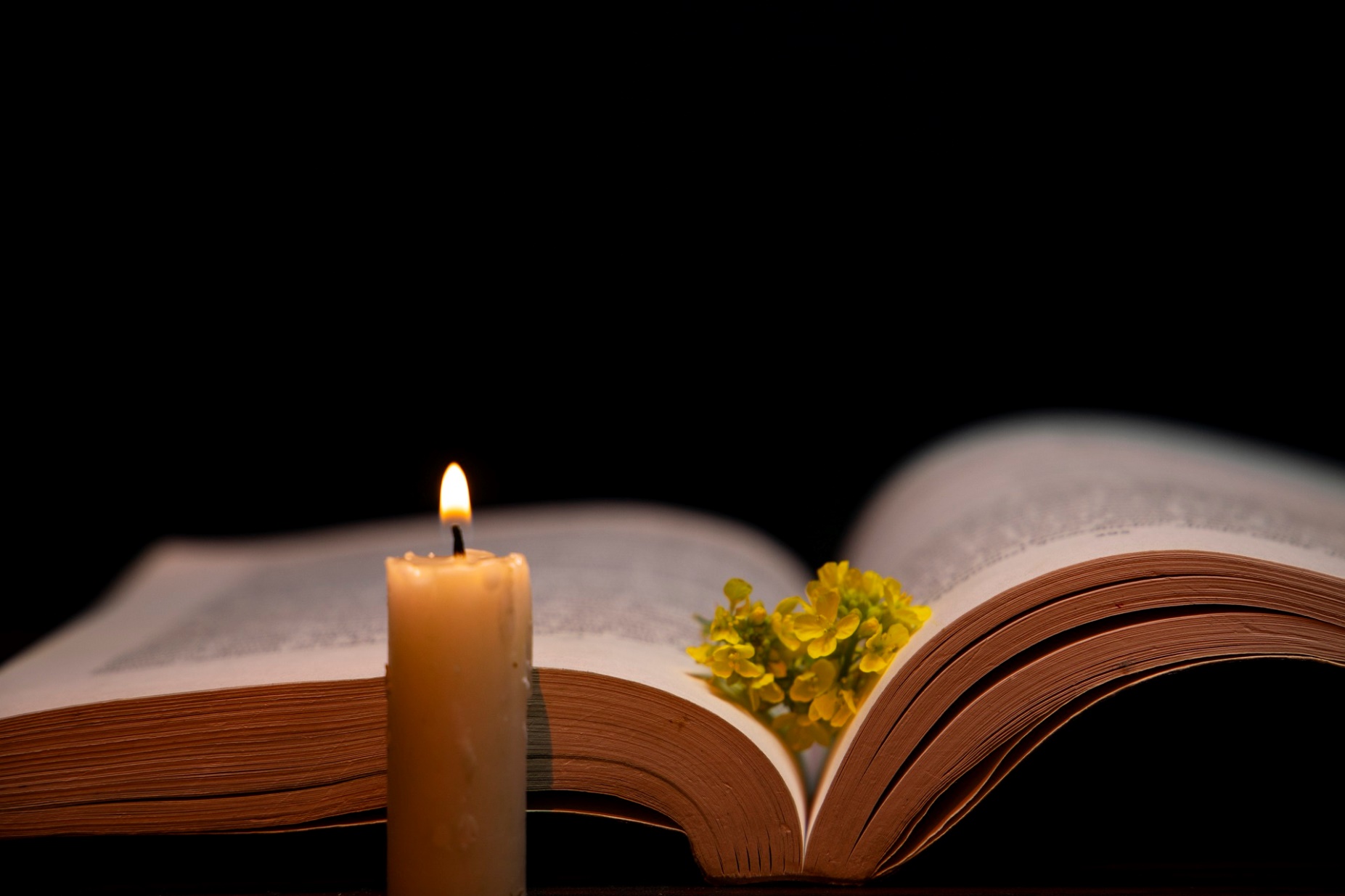 Trái tim Ta thổn thức.
Bài đọc 1
Bài trích sách ngôn sứ Hô-sê.
Đáp ca
LỄ THÁNH TÂM B
Kim Long
(3 câu)
Đk: Các bạn hãy vui mừng múc nước tận nguồn suối Đấng cứu độ.
Tk1: Đây Thiên Chúa, Đấng cứu độ tôi, tôi tin tưởng và không sợ hãi chi, vì Chúa chính là sức mạnh, Đấng tôi ca mừng, Ngài từng cứu độ tôi.
Đk: Các bạn hãy vui mừng múc nước tận nguồn suối Đấng cứu độ.
Tk2: Hân hoan tới múc nước tận suối, suối cứu độ và cảm tạ Chúa đi. Cầu khấn Chúa và tỏ bày giữa muôn dân rằng: Sự nghiệp Chúa huyền siêu.
Đk: Các bạn hãy vui mừng múc nước tận nguồn suối Đấng cứu độ.
Tk3: Uy công Chúa hãy hát mừng luôn, cao rao để trần gian cùng ngắm trông. Vì Đấng Thánh thật vĩ đại của Is-ra-el, Si-on hãy reo hò.
Đk: Các bạn hãy vui mừng múc nước tận nguồn suối Đấng cứu độ.
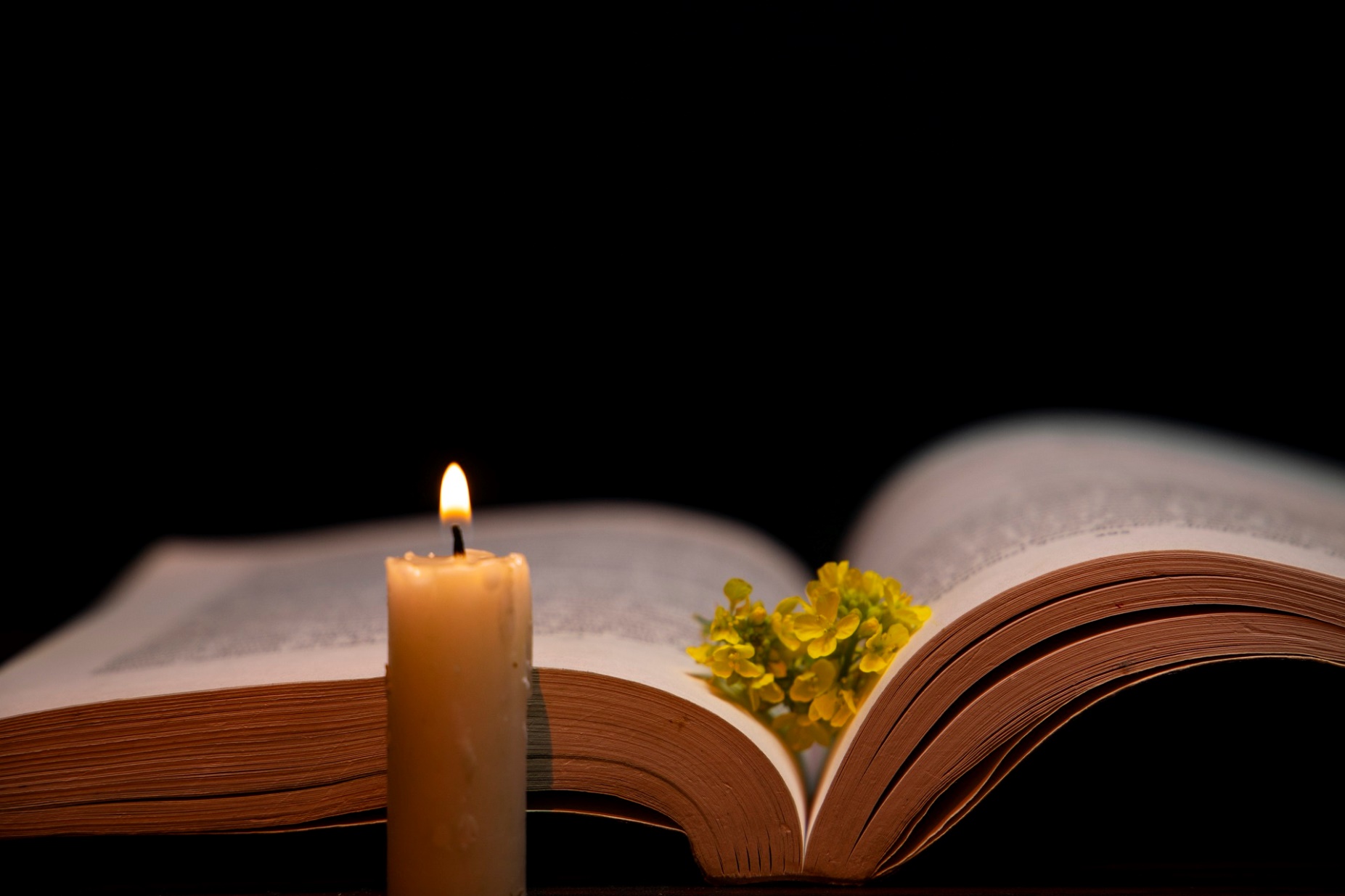 Nhận biết tình thương của Đức Ki-tô, là tình thương vượt quá sự hiểu biết.
Bài đọc 2
Bài trích thư của thánh Phao-lô tông đồ gửi tín hữu Ê-phê-xô.
Alleluia-Alleluia:
Chúa nói: Anh em hãy mang lấy ách của tôi, và hãy học với tôi, vì tôi có lòng hiền hậu và khiêm nhường.
Alleluia:
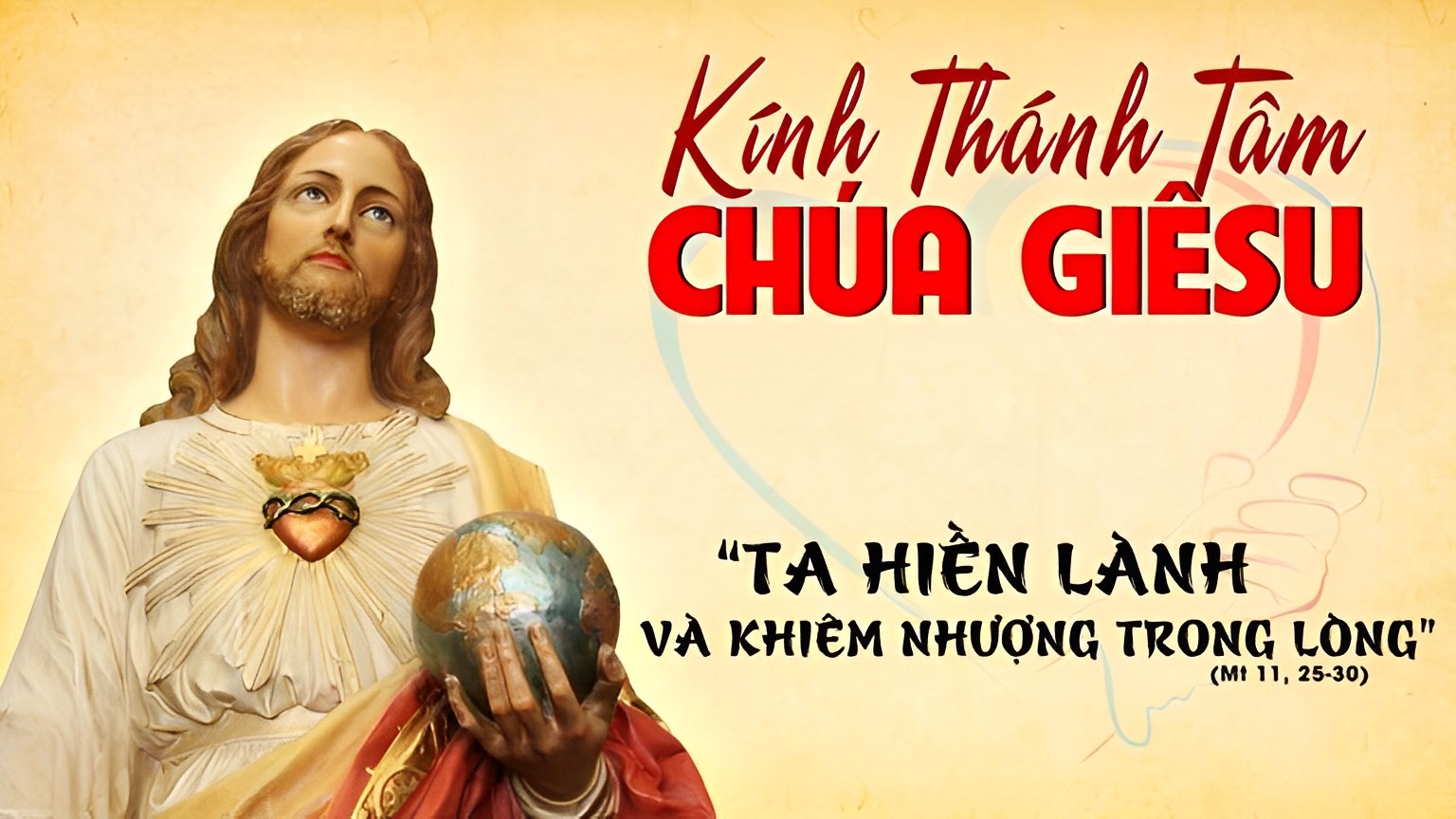 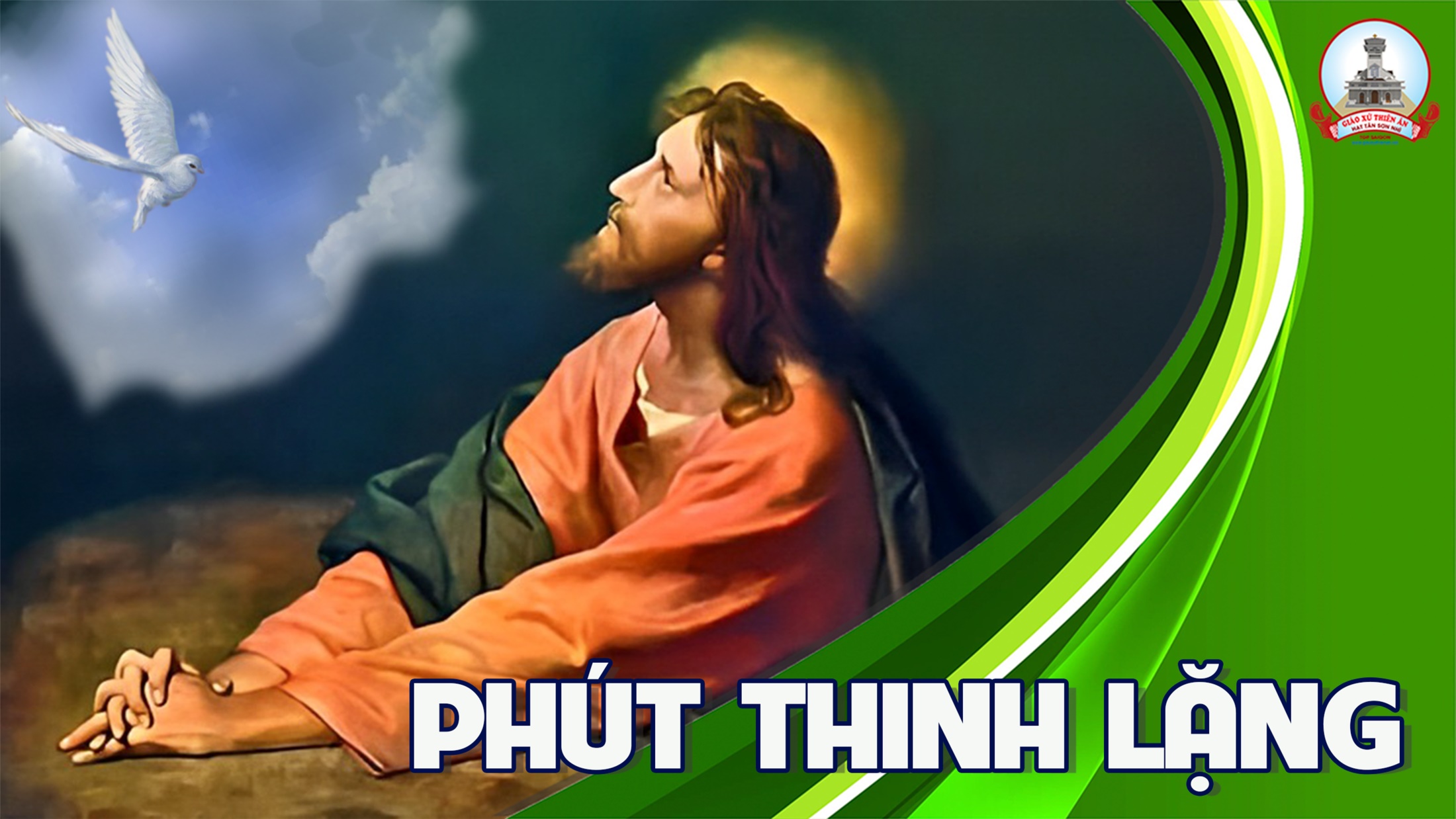 Ca Dâng Lễ
TRẦM HƯƠNG
Nguyễn Duy Vi
Đk: Này giờ nhiệm mầu! Cao sang uy linh Chúa Cả Thiên Đình nên Chiên hy sinh lễ thờ thanh khiết. Ôi đàn ca Si-on lừng hoan hỉ Giêsu mến yêu không bến không bờ…
… Ngày ngày dâng hiến trên khắp bàn thờ, ôi Con Chúa ban Thịt Máu nuôi hồn. Nào người suy thấu nhiệm mầu yêu thương.
Tk1: Đền Thánh trầm hương Chúa tôi ngự xuống: Tối cao Linh Mục tối cao Lễ Vật! Dâng lên, dâng lên Chiên hy sinh. Hầu chuộc nhân thế muôn chốn còn vương! Đền Thánh trầm hương Chúa tôi ngự xuống.
Đk: Này giờ nhiệm mầu! Cao sang uy linh Chúa Cả Thiên Đình nên Chiên hy sinh lễ thờ thanh khiết. Ôi đàn ca Si-on lừng hoan hỉ Giêsu mến yêu không bến không bờ…
… Ngày ngày dâng hiến trên khắp bàn thờ, ôi Con Chúa ban Thịt Máu nuôi hồn. Nào người suy thấu nhiệm mầu yêu thương.
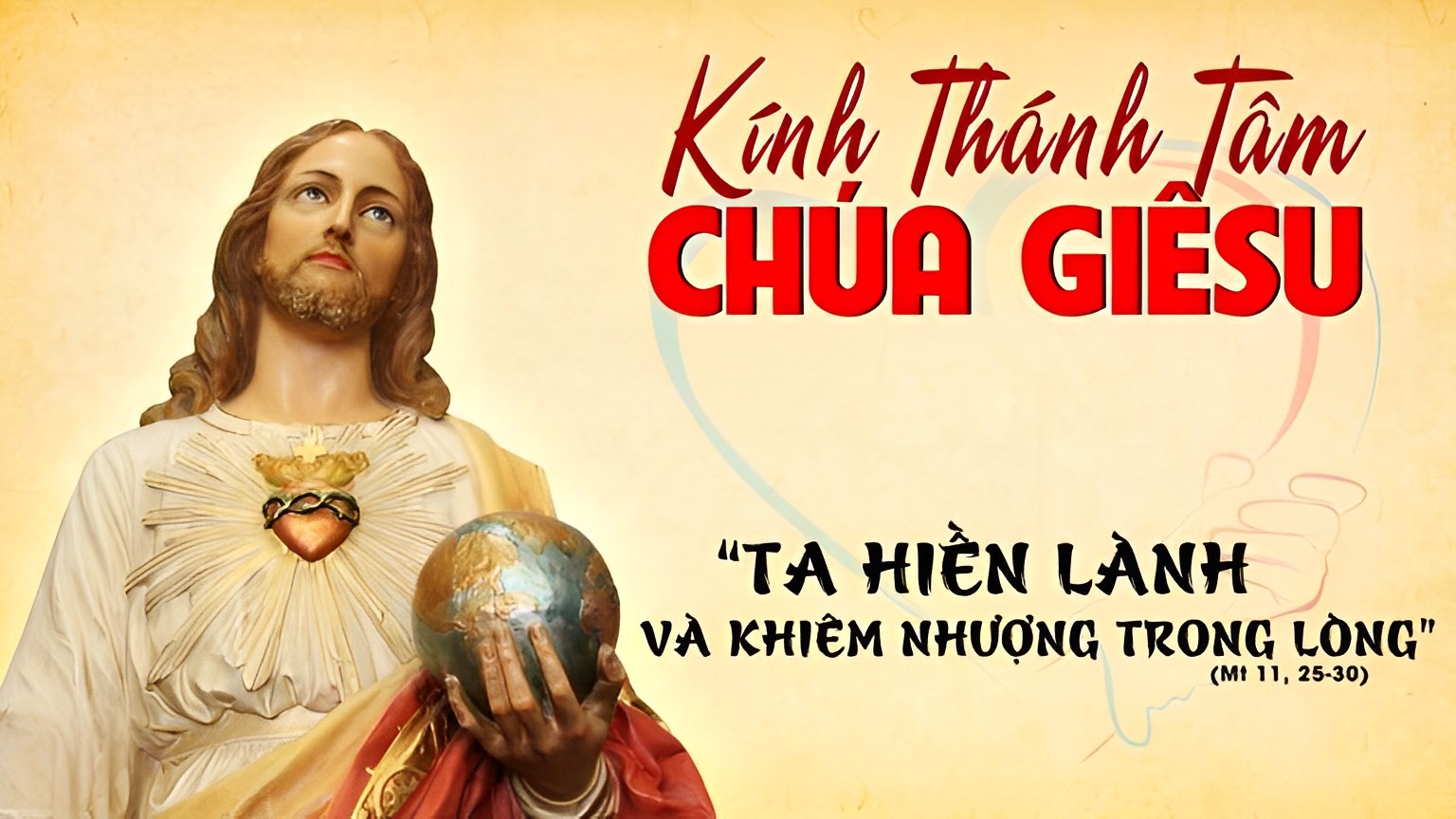 Ca Nguyện Hiệp Lễ
TÌM VỀ BÊN THÁNH TÂM
M.Tigon
Tk1: Tựa như trẻ thơ nép bên mẹ hiền chẳng một chút ưu phiền. Hồn con bình yên bên Trái Tim dịu hiền thỏa lòng con dâng hiến…
… Vì con biết trong trái tim Chúa chẳng có lo âu, chẳng có ưu sầu, chỉ có yêu thương đong đầy làm con quên hết nhọc nhằn đắng cay.
Đk: Tìm về bên Thánh Tâm Chúa bao năm chờ con dấu yêu quay về. Thì thầm bên Chúa Nhân Ái - Suối nguồn hạnh phúc con nương…
… Kề lòng bên Thánh Tâm Chúa trút bao buồn vui khó khăn trong đời, để được Thánh Tâm Chúa nâng đỡ, gánh nặng trở nên nhẹ nhàng.
Tk2: Đồi cao ngày xưa đớn đau Thập hình Chúa tự hiến thân mình. Vì yêu đoàn con nên Trái Tim tự tình một tình yêu trung tín…
… Từ nơi Thánh Tâm Chúa tuôn đổ mạch suối yêu thương cho ai dặm trường, tìm đến nương thân bên Ngài, tình yêu xóa hết muộn phiền gánh vai.
Đk: Tìm về bên Thánh Tâm Chúa bao năm chờ con dấu yêu quay về. Thì thầm bên Chúa Nhân Ái - Suối nguồn hạnh phúc con nương…
… Kề lòng bên Thánh Tâm Chúa trút bao buồn vui khó khăn trong đời, để được Thánh Tâm Chúa nâng đỡ, gánh nặng trở nên nhẹ nhàng.
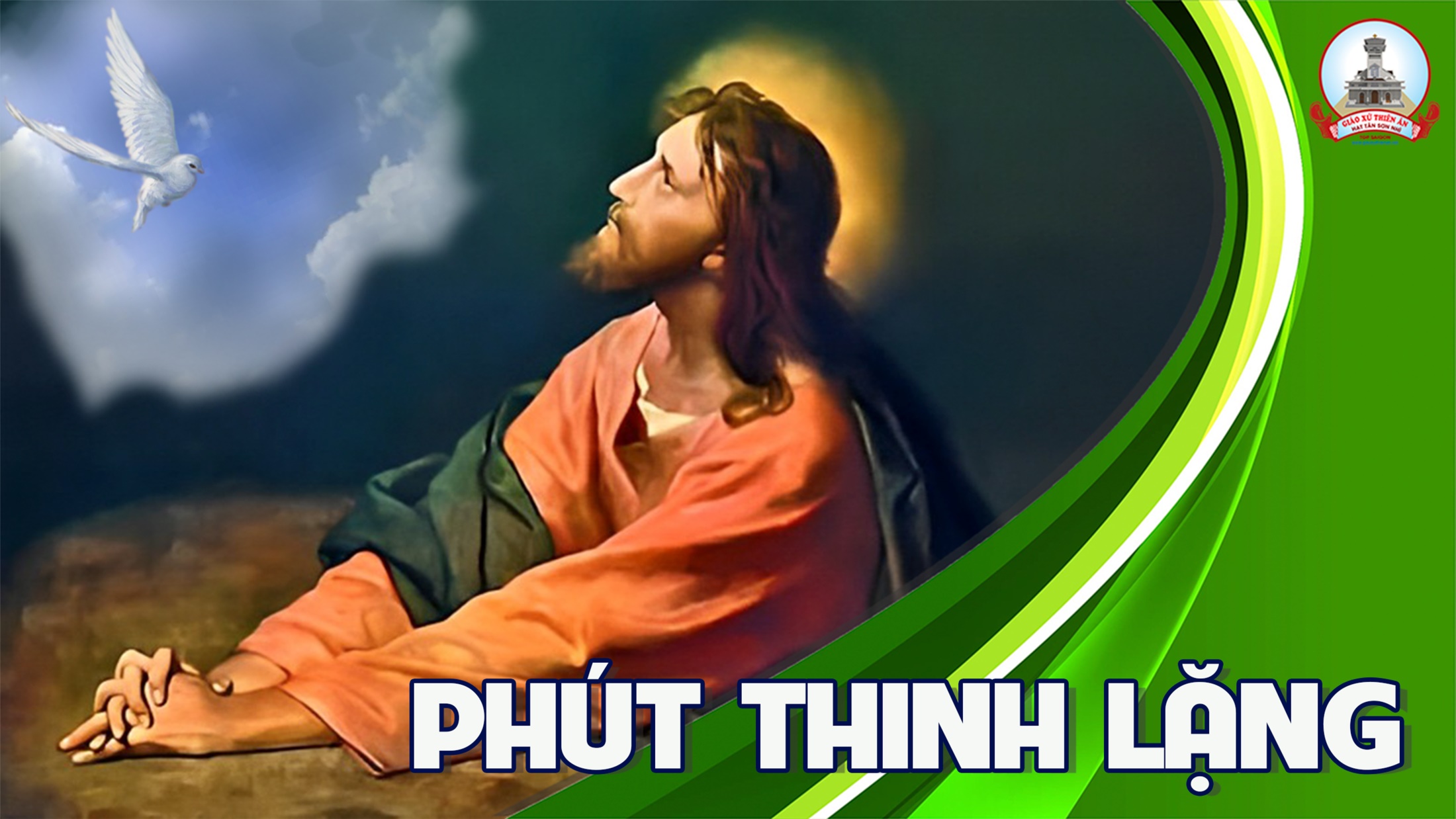 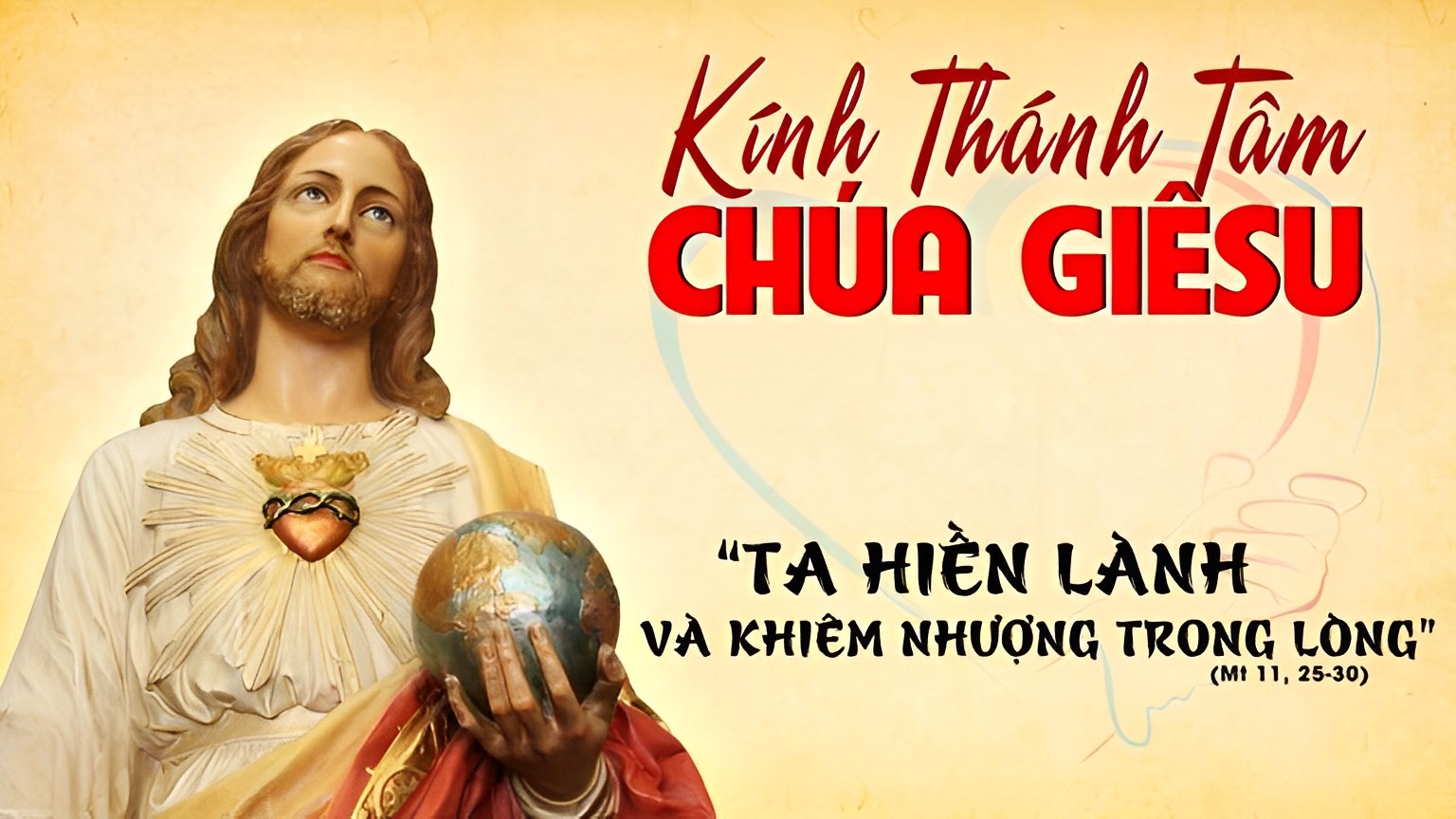 Ca kết lễ
THÁNH TÂM
NGUỒN TÌNH YÊU CỨU ĐỘ
Dấu Chân
TK1: Lạy Thánh Tâm Chúa ôi diệu vời, đời đời con hát kính tôn Ngài. Tình Ngài yêu con mãi không nhạt phai. Ngài hy sinh chết, chết trên cây khổ hình, cứu chuộc trần gian đắm trong tội tình.
ĐK: Ôi Máu và Nước trào tuôn từ Thánh Tâm Ngài là nguồn mạch tình yêu chan chứa. Con luôn thành tâm cậy tin và mến yêu Ngài. Ngài diệu hiền khoan nhân luôn dủ tình ban đầy hồng ân.
TK2: Nguồn suối chan chứa ơn cứu độ chảy tuôn từ nơi Thánh Tâm Ngài. Đường đời tương lai luôn khiến con mệt nhoài. Về đây bên Chúa, Chúa yêu thương mến hoài. Vững lòng cậy trông phó dâng nơi Ngài.
ĐK: Ôi Máu và Nước trào tuôn từ Thánh Tâm Ngài là nguồn mạch tình yêu chan chứa. Con luôn thành tâm cậy tin và mến yêu Ngài. Ngài diệu hiền khoan nhân luôn dủ tình ban đầy hồng ân.
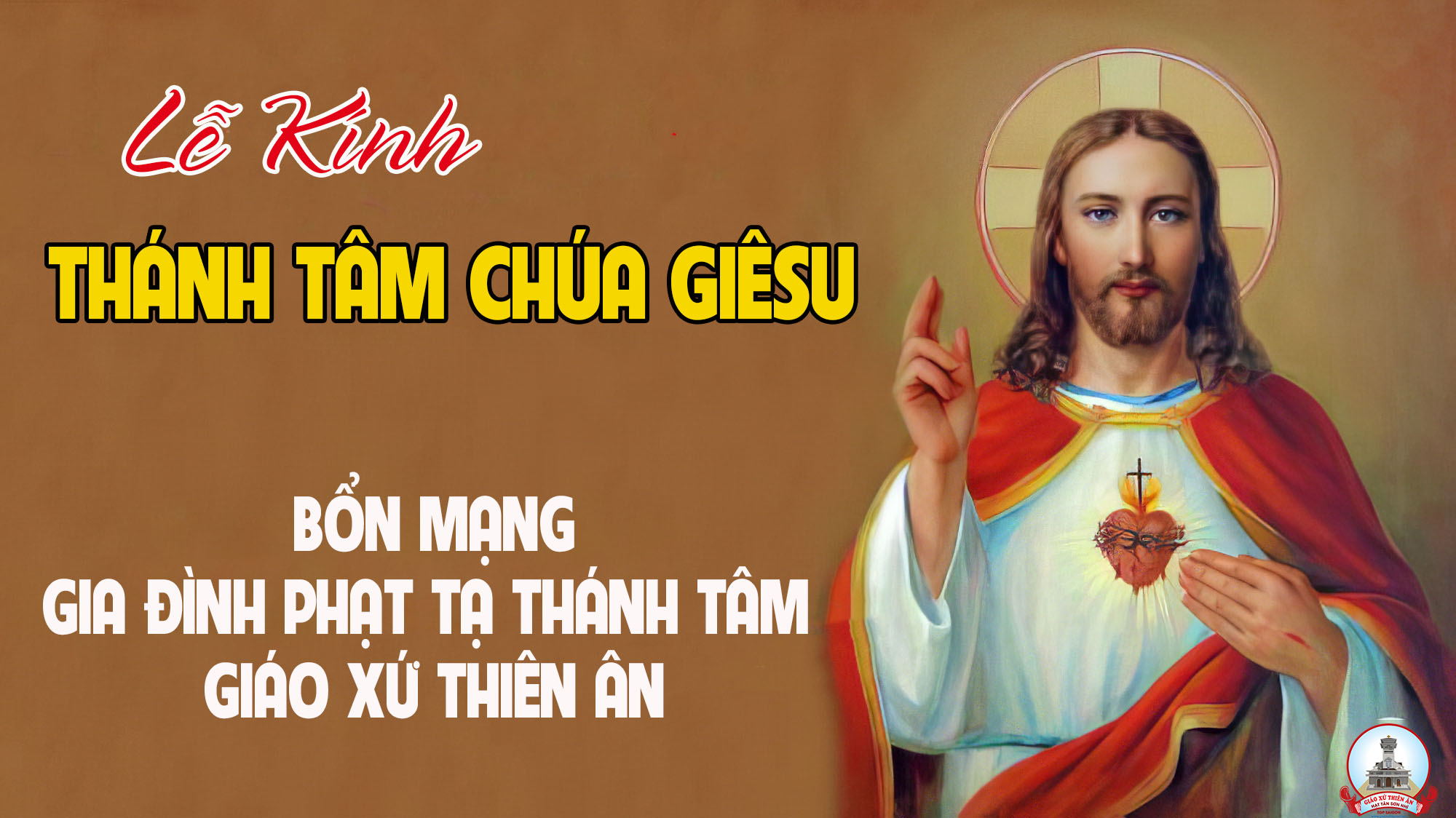